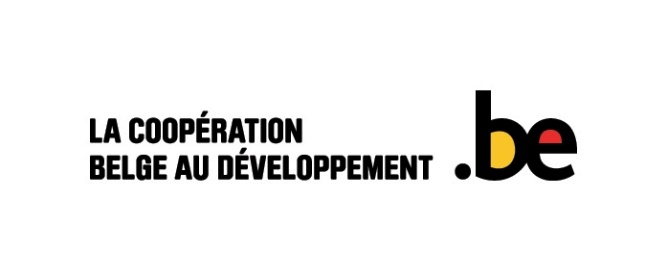 Programme de Coopération internationale communale 2017-2021
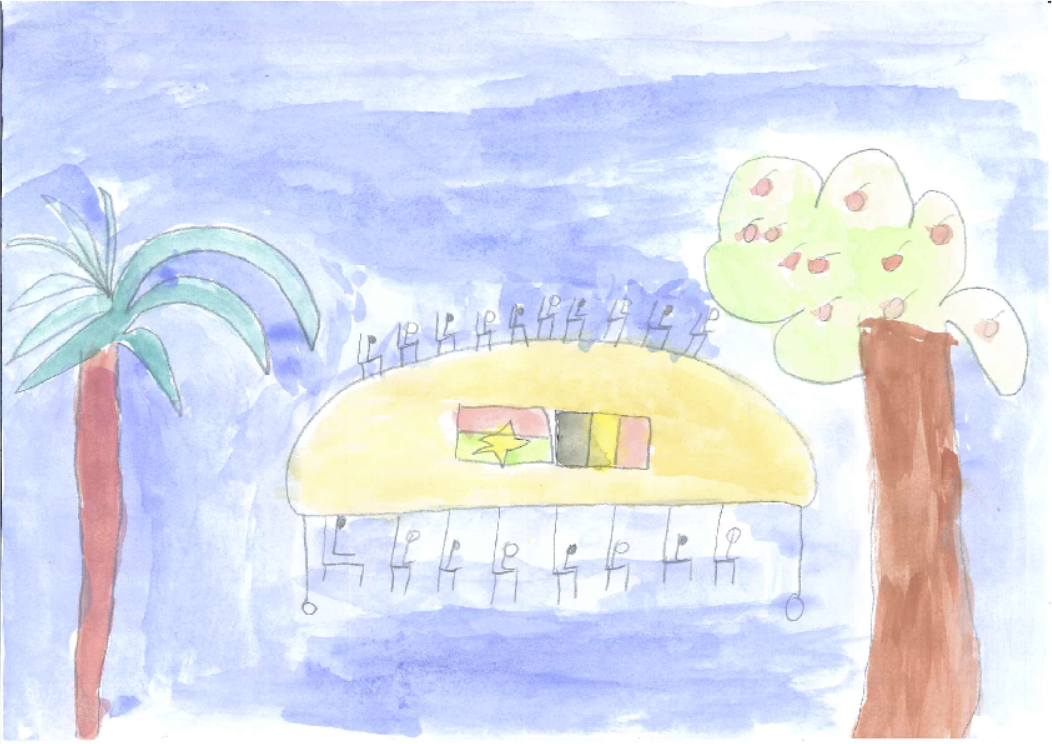 Présentation au Conseil communal des enfants
Neupré – 17 mai 2017
LA COMMUNE
La commune, ça sert à quoi?Organisation de la vie en communautésur un territoire déterminé
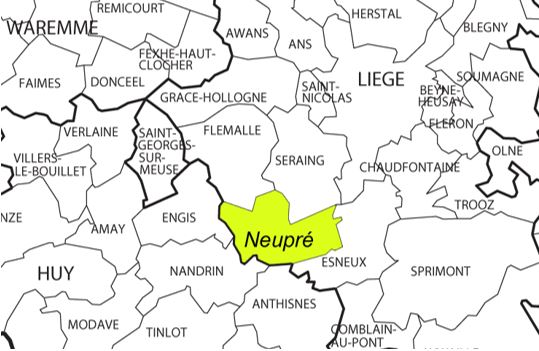 La commune, ça sert à quoi?Les mandataires politiques sont responsables: de voir les problèmes de trouver les solutions
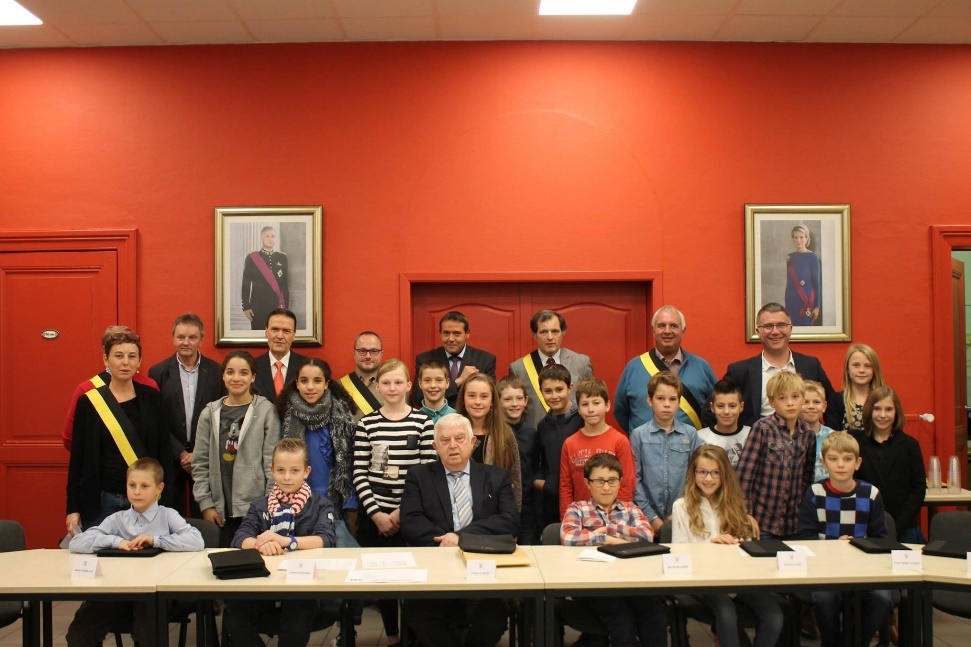 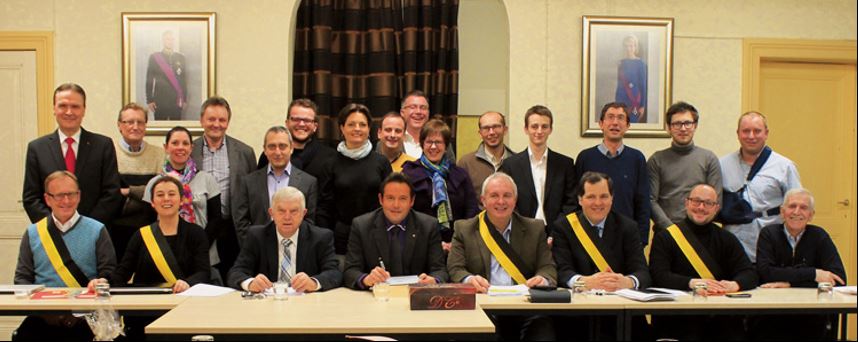 La commune, ça sert à quoi?L’administration fait circuler l’information et la conserve
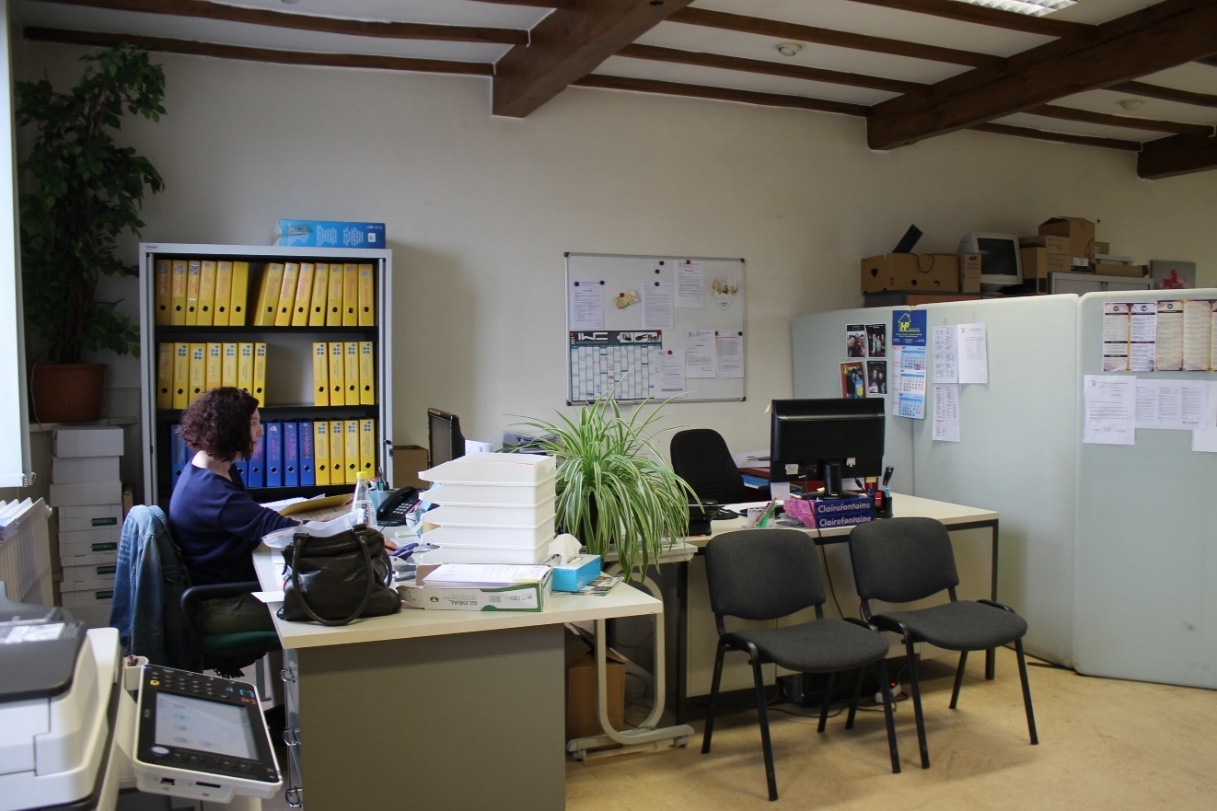 La commune, ça sert à quoi?L’administration réalise des travaux et entretient ce qui appartient à la commune
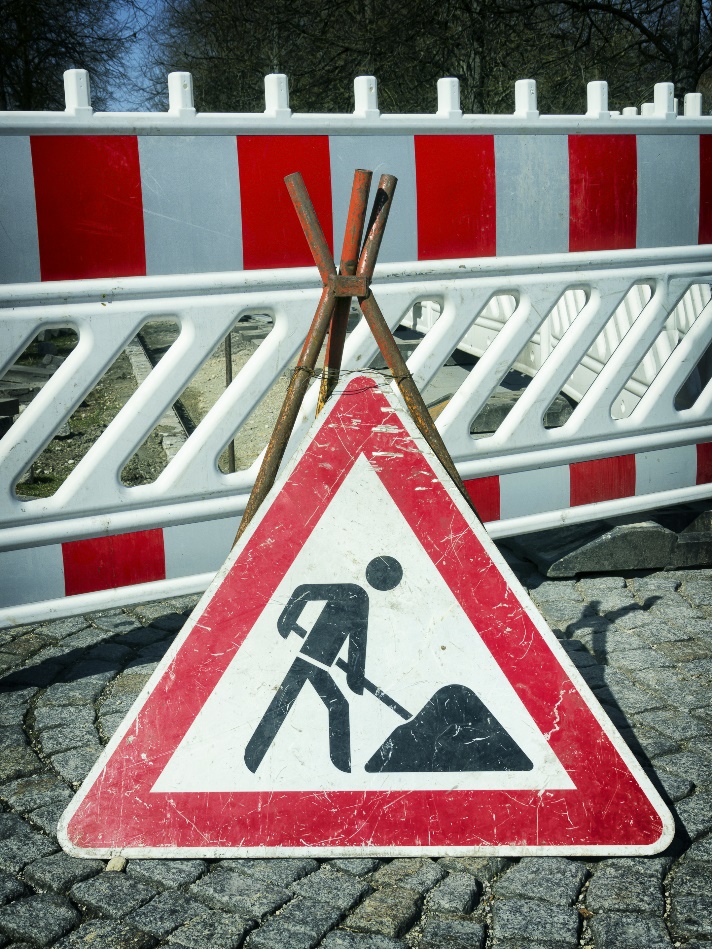 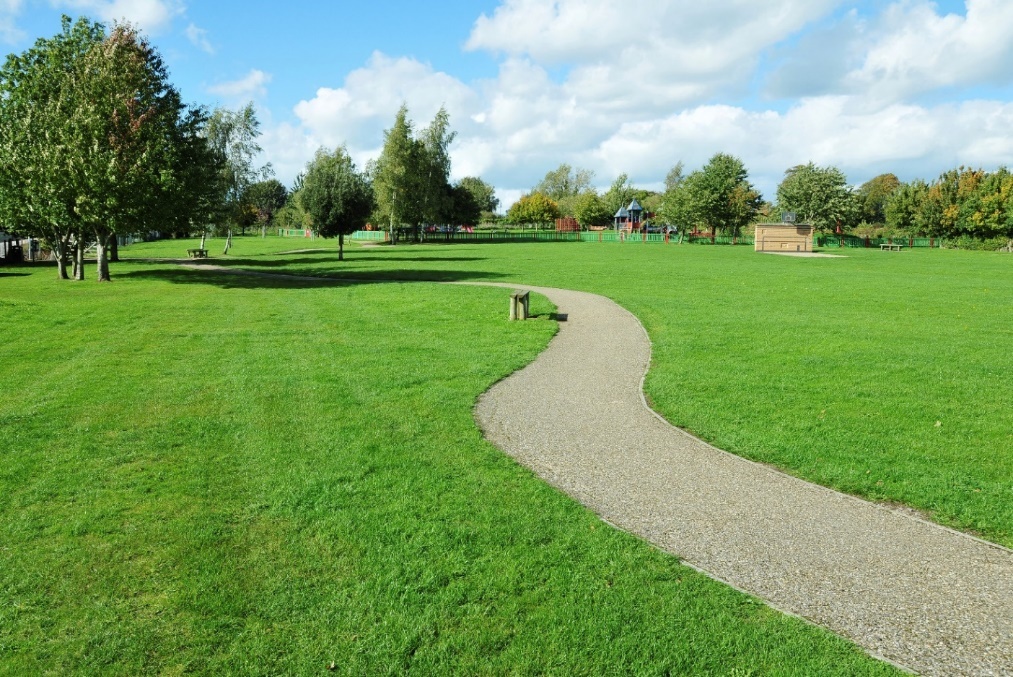 La commune, ça existe partout depuis longtemps?Dans certains pays oui, mais dans d’autres non


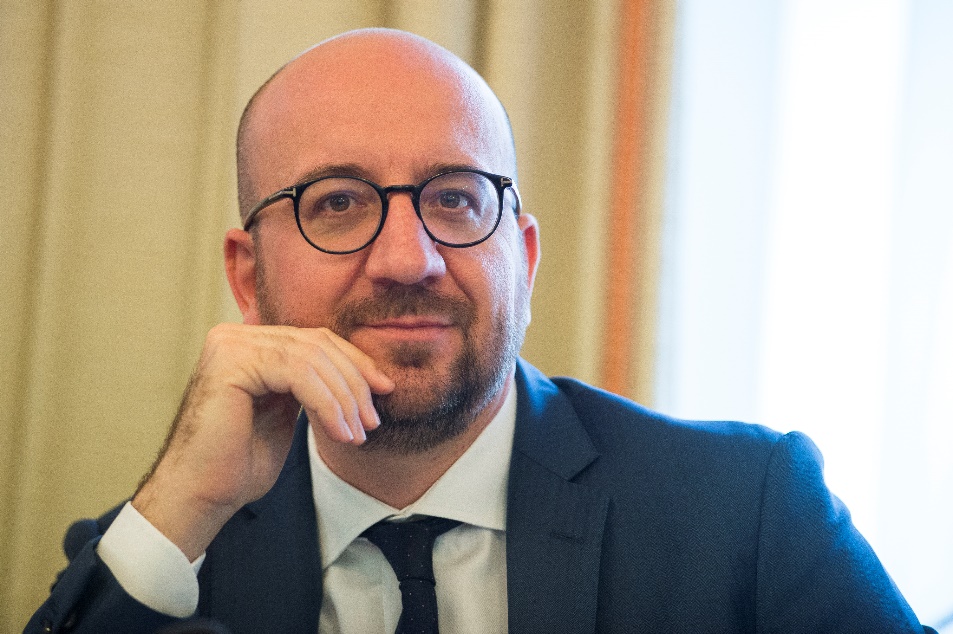 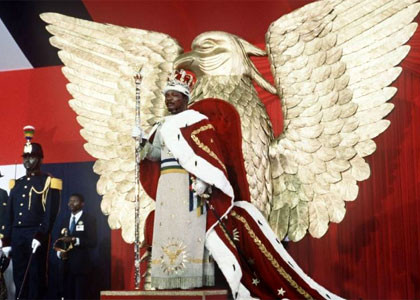 Soutenir la commune, c’est important!Pour les habitants, pour les personnes qui y travaillent
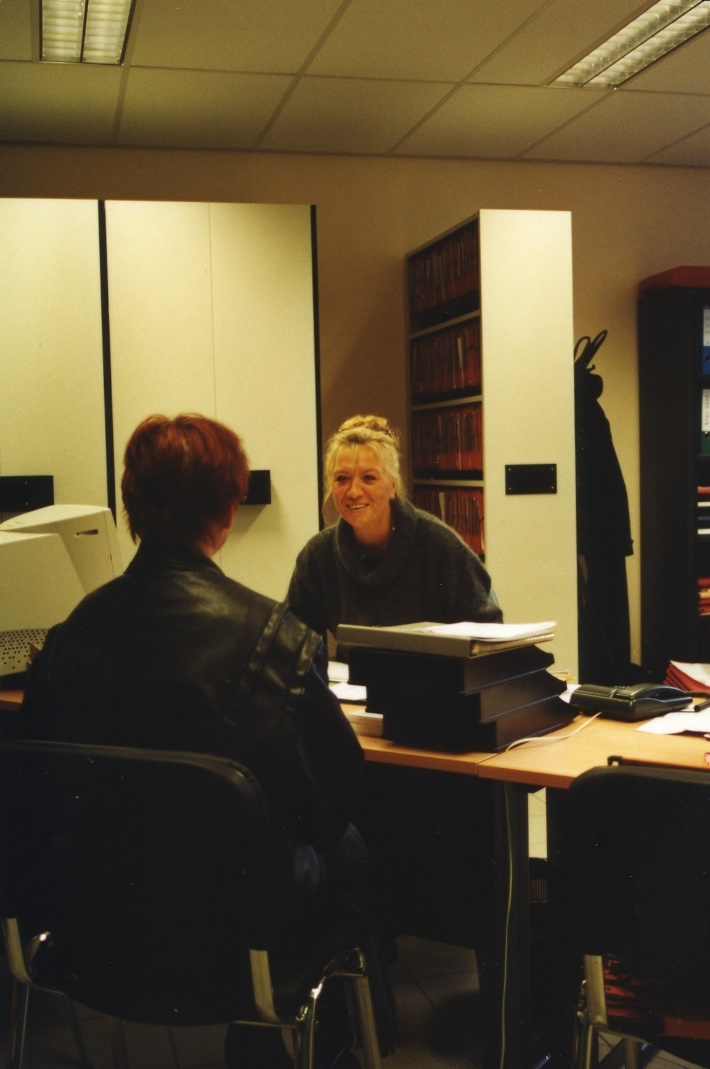 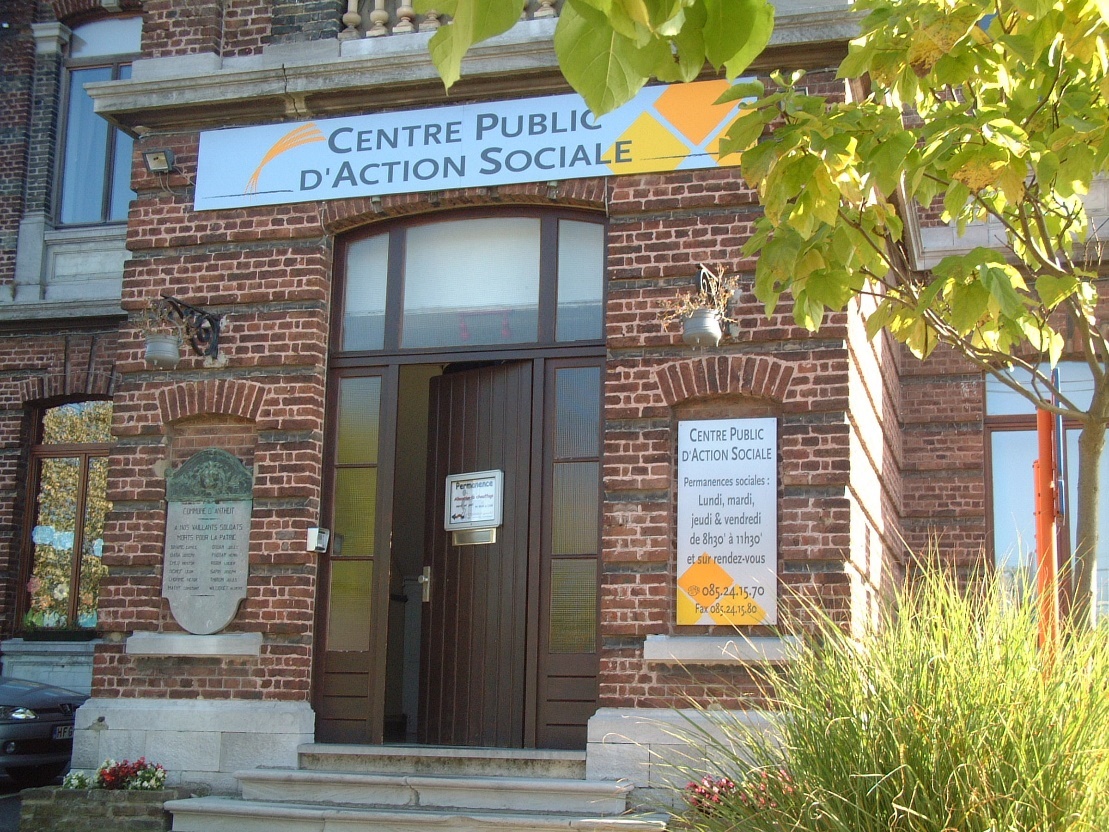 Et l’UVCW, ça sert à quoi?A représenter les 262 communes et CPAS de Wallonie, les conseiller et défendre leurs intérêts
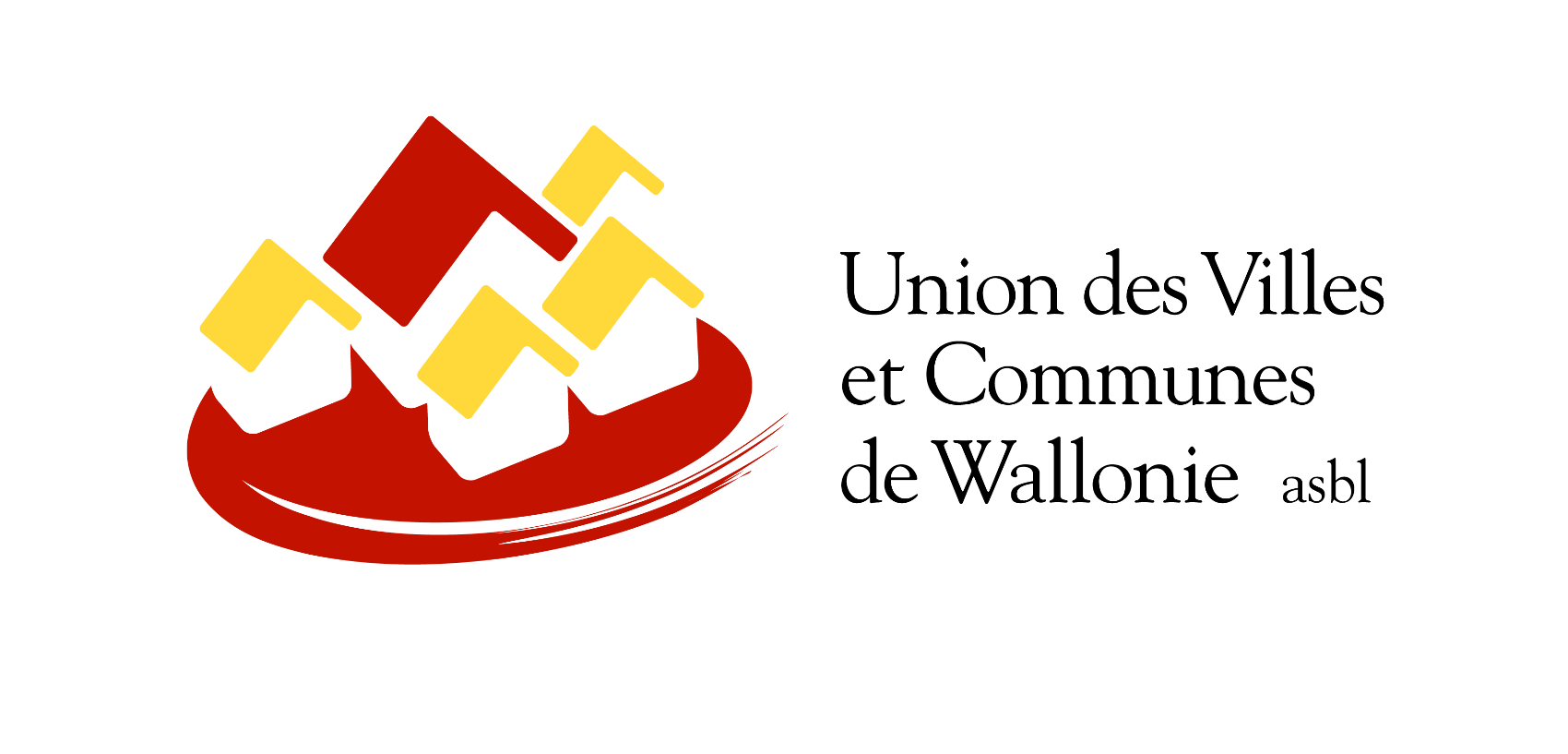 LA CIC
La cooperation internationale communaleOUFTI, mais qu’est-ce que c’est que ça?D’abord, le mot le plus facile: « communale »
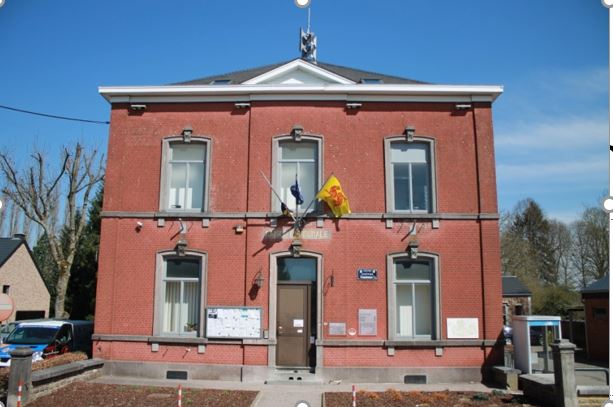 La cooperation internationale communaleOUFTI, mais qu’est-ce que c’est que ça?Ensuite, le mot le plus difficile: « coopération »= co(avec) et opération(agir)= agir ensemble  pour un but commun
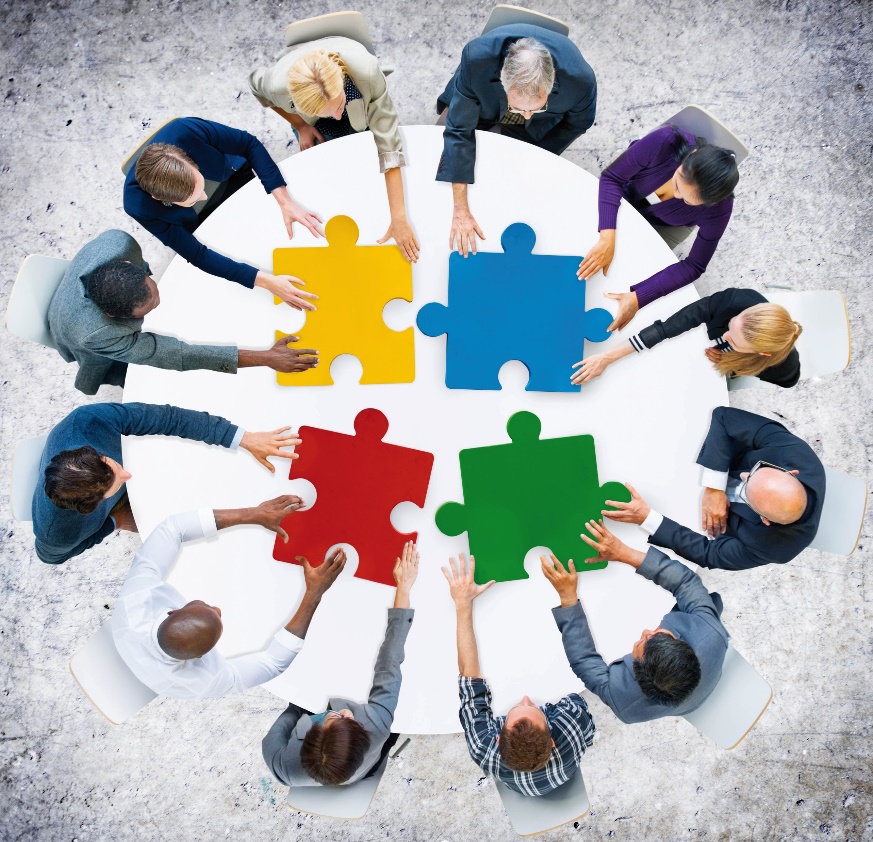 La cooperation internationale communaleOUFTI, mais qu’est-ce que c’est que ça?Enfin, le mot moyennement difficile: « internationale »= inter (entre deux choses) et national (qui est du pays)= entre deux pays
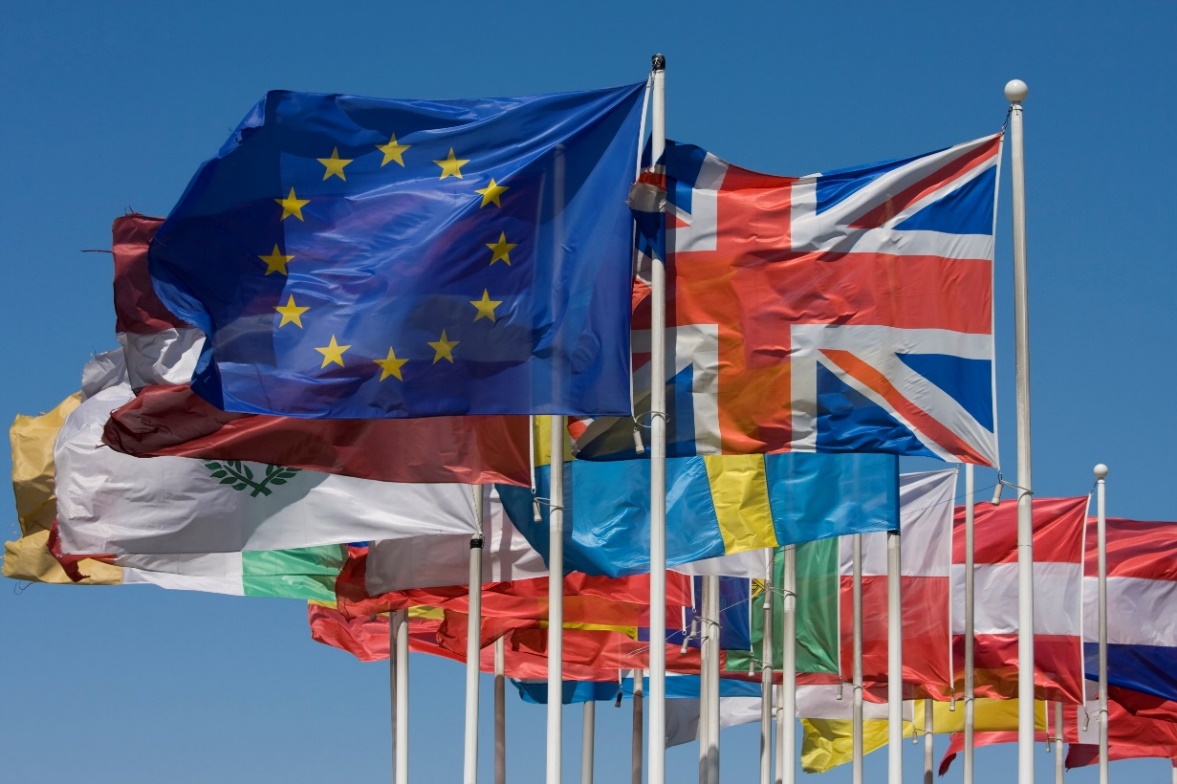 Donc, si l’on remet tout ensemble, la CIC = agir ensemble (coopération) entre deux pays (internationale) au niveau des communes (communale)
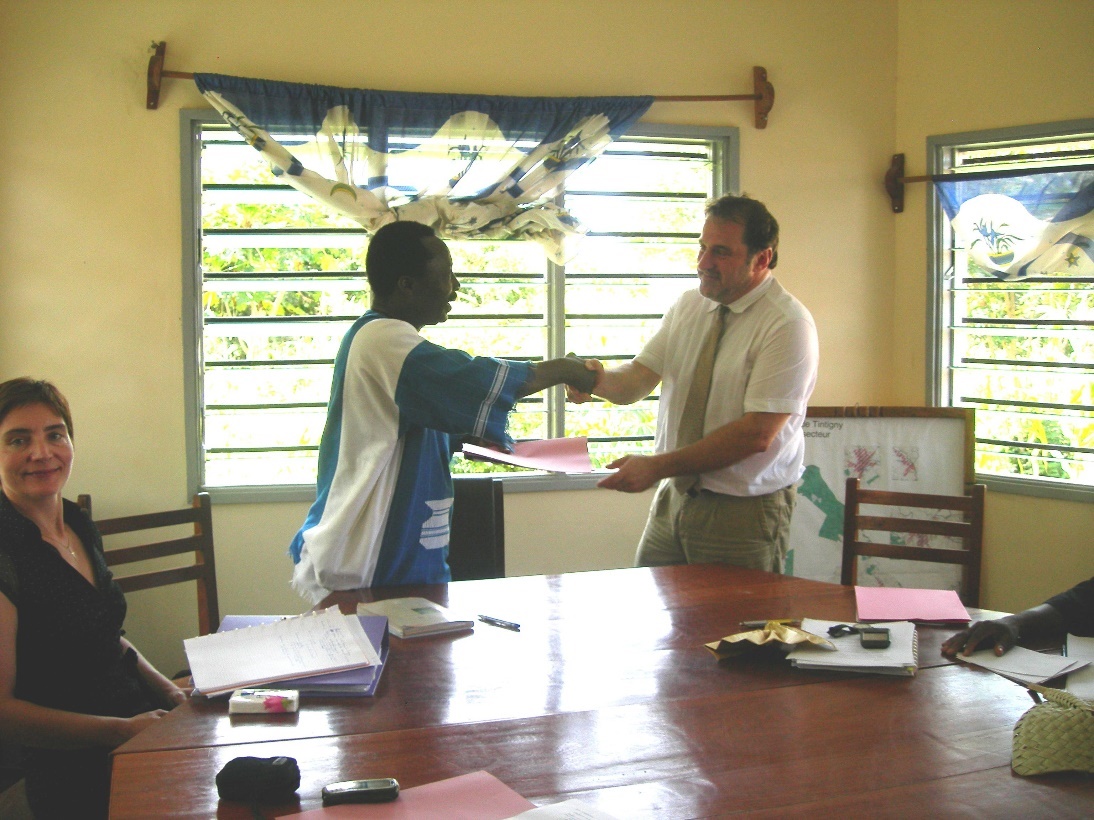 Mais comment fait la commune wallonne pour faire équipe avec une commune africaine?Ce n’est tout de même pas la porte à côté!
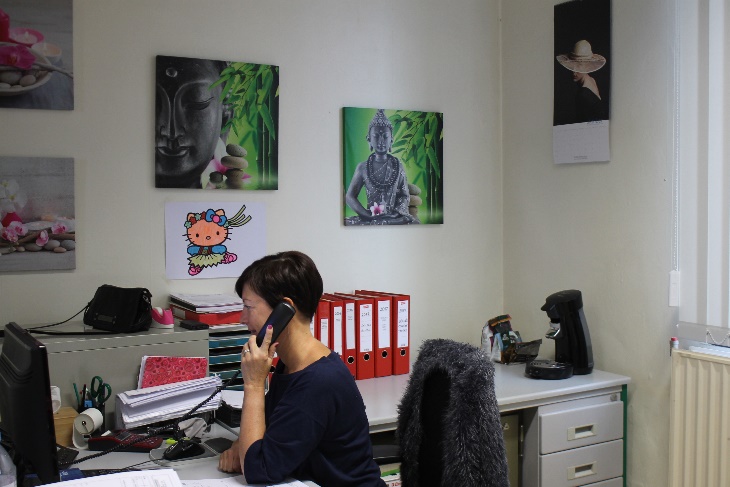 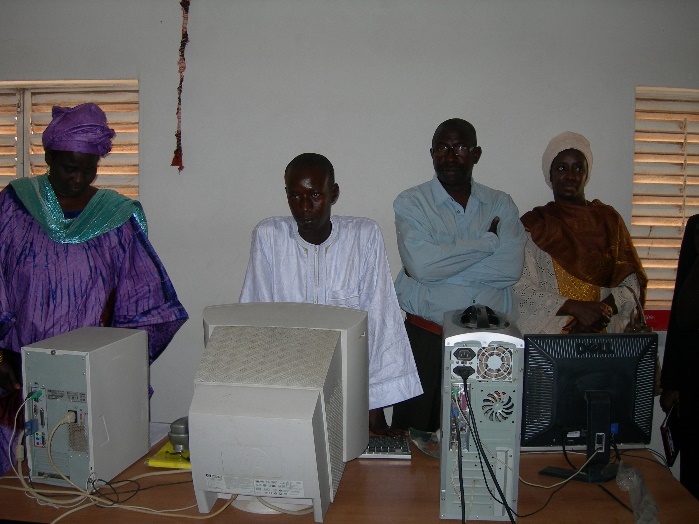 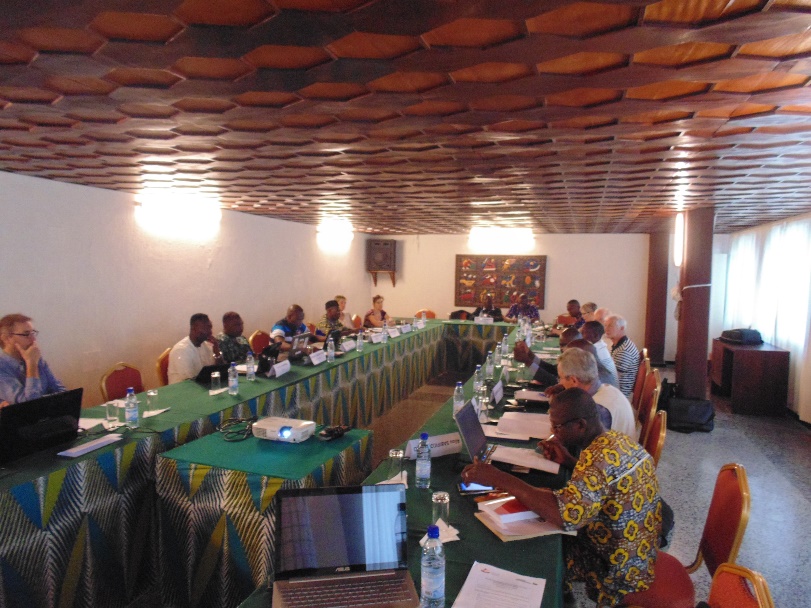 De plus, les communes wallonnes qui collaborent avec le même pays d’Afrique font aussi équipe entre elles …
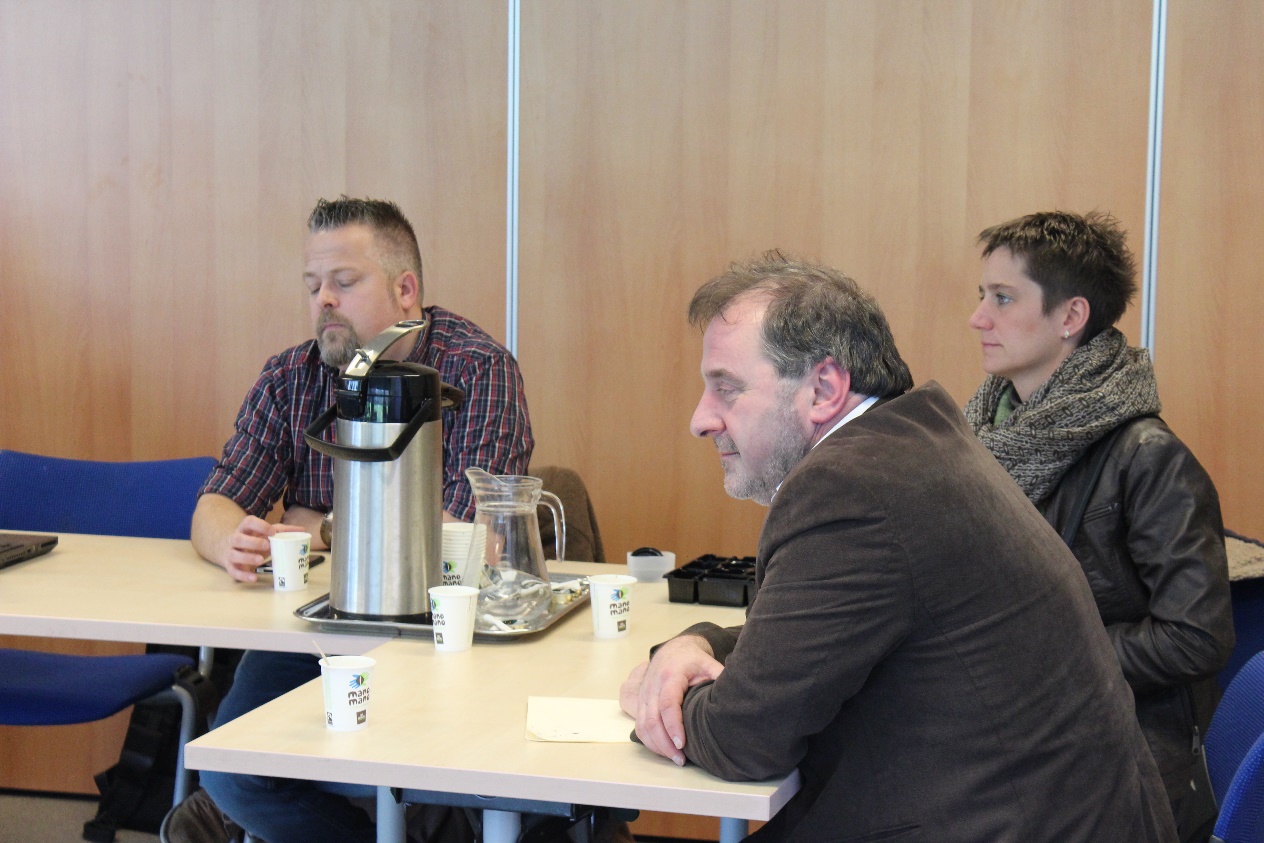 Et les communes africaines d’un même pays discutent aussi entre elles …
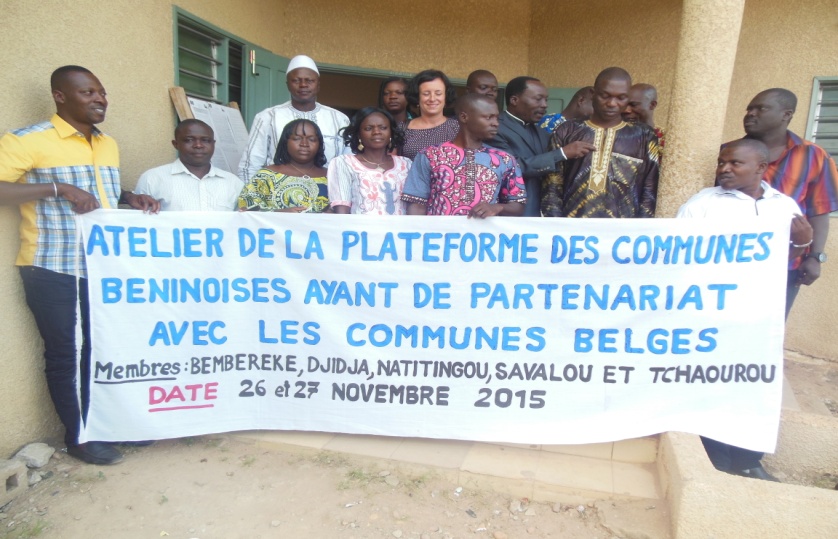 LE PROGRAMME
D’accord, mais pour faire quoi?Pour se fixer des buts (objectifs) communs et la liste des choses qu’on va faire ensemble
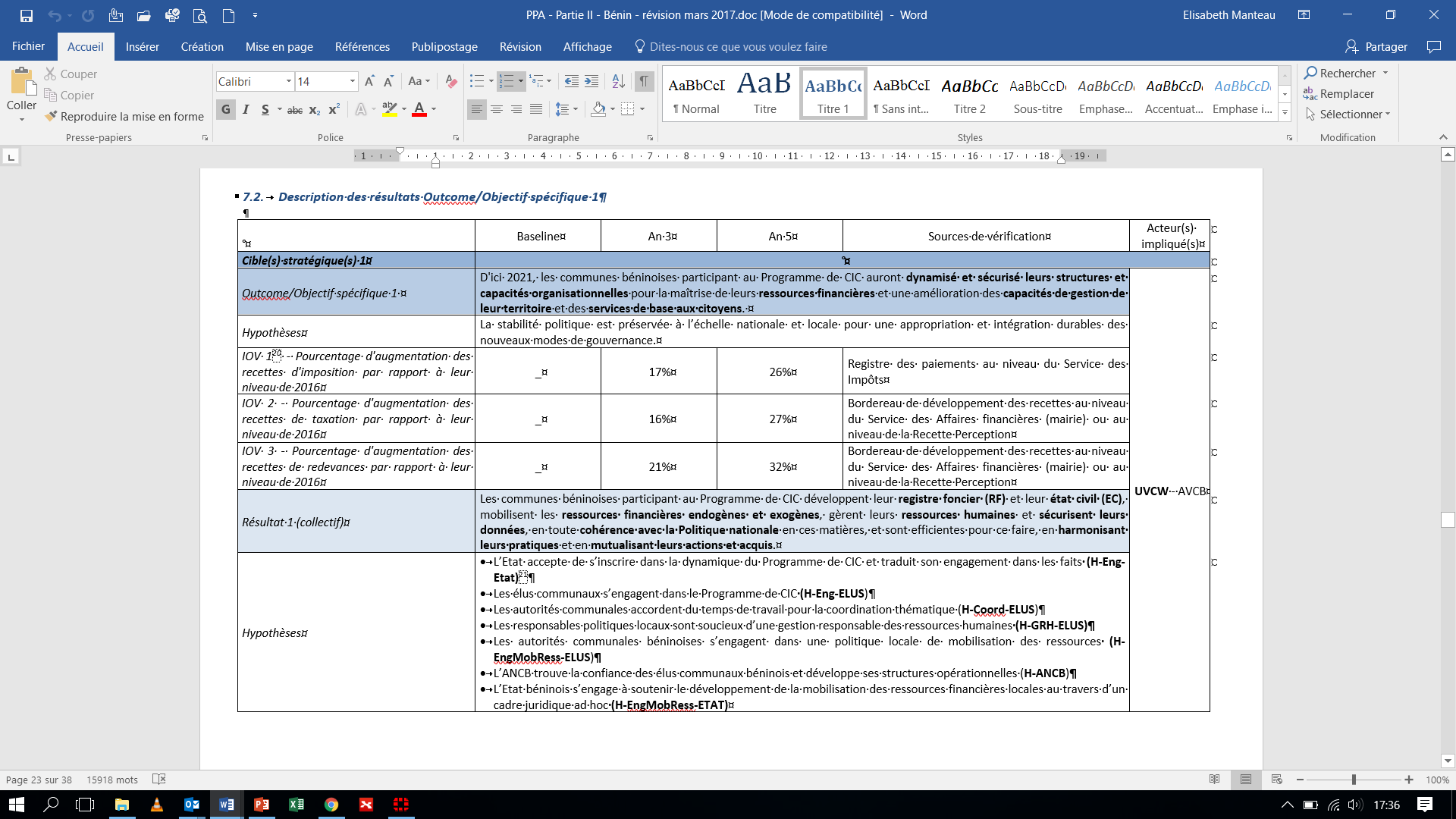 Et en pratique, ça se passe comment?En décidant ensemble des actions à entreprendre, avec le soutien du Gouvernement belge
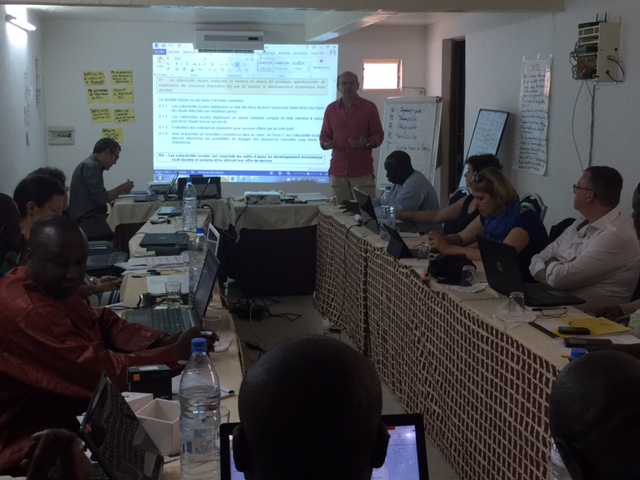 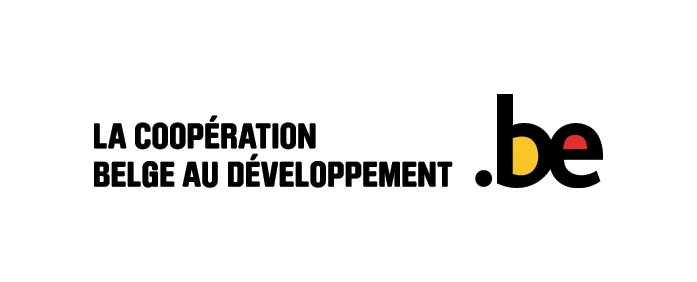 Que peuvent ainsi faire ensemble les communes?Par exemple, donner à chacun une carte d’identité
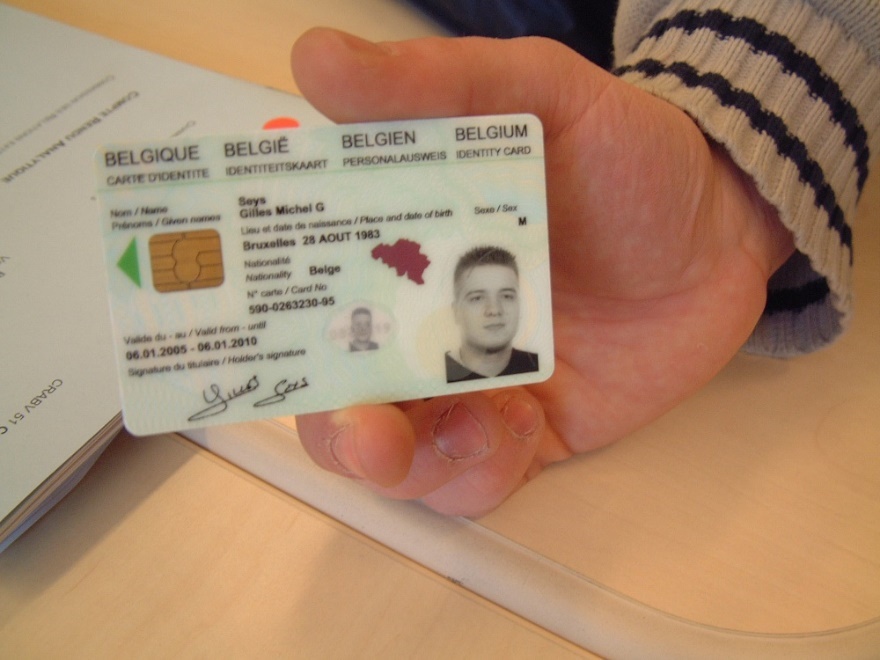 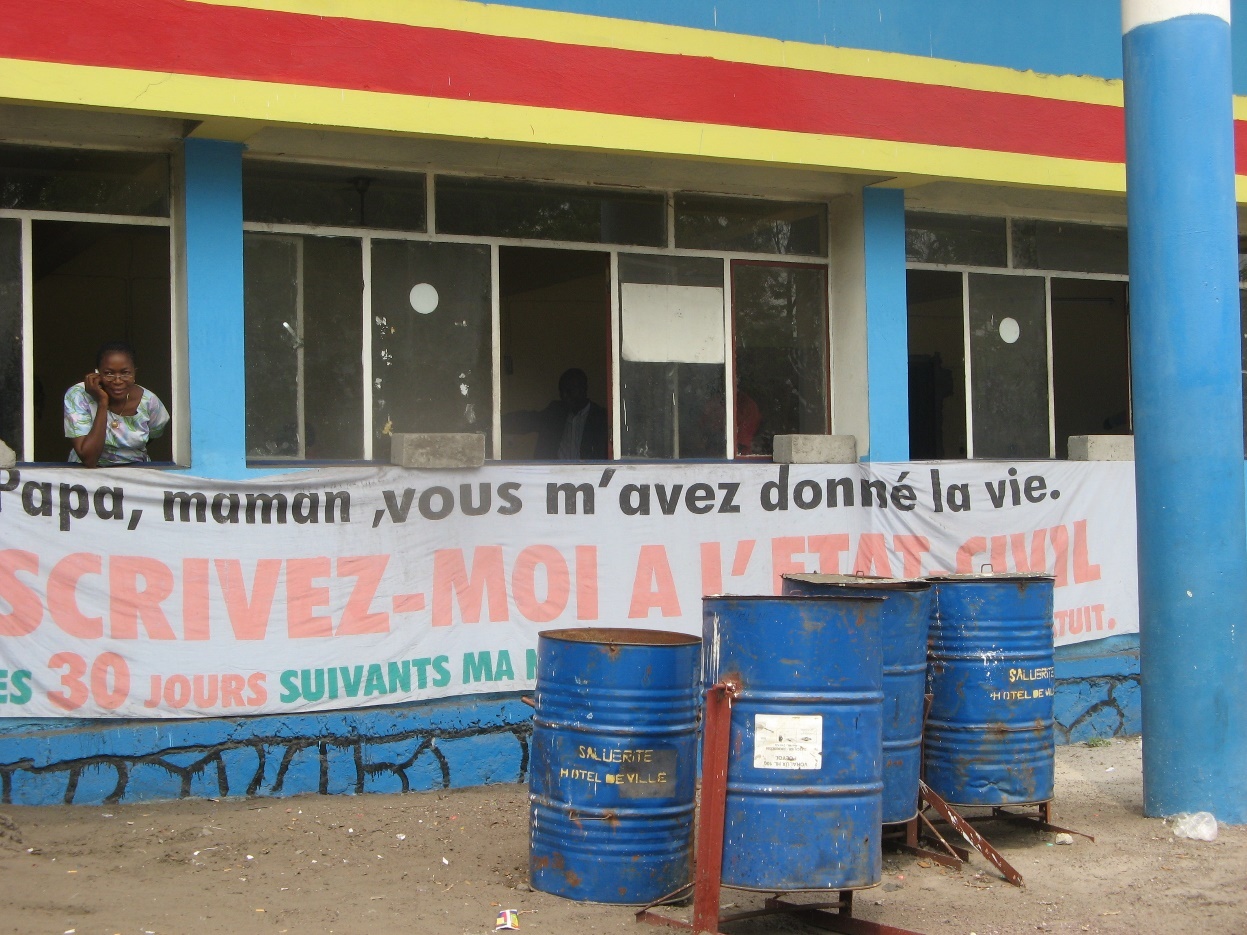 Que peuvent ainsi faire ensemble les communes?Par exemple, donner des noms aux rues et des numéros aux maisons
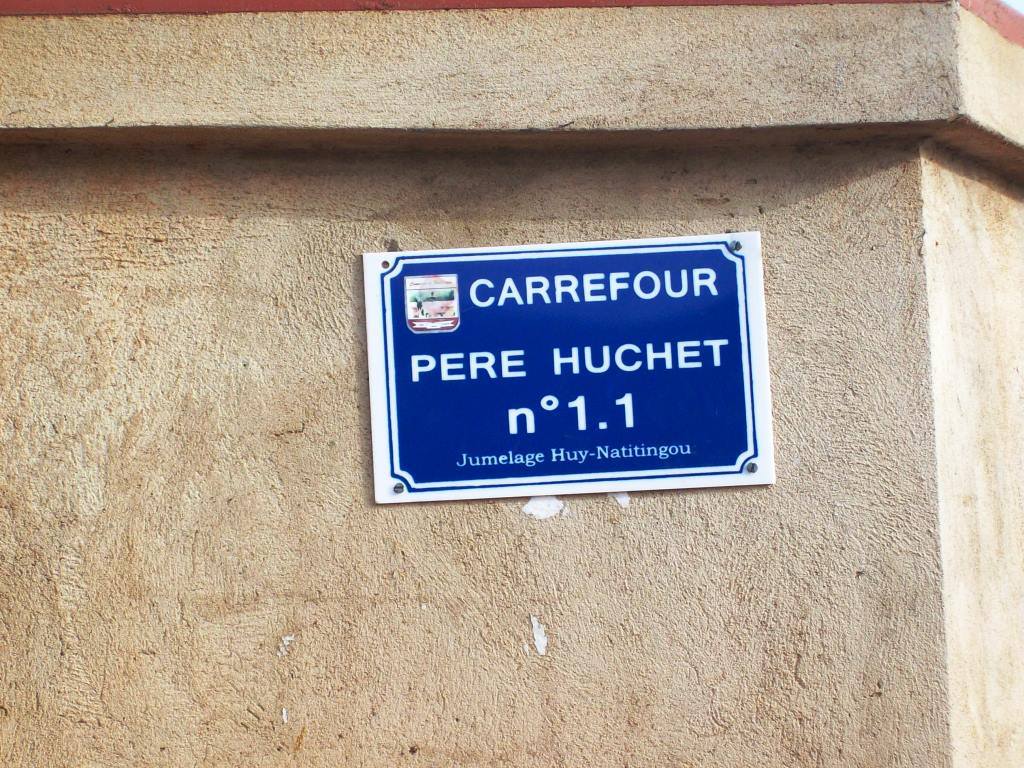 Que peuvent ainsi faire ensemble les communes?Par exemple, faire cotiser équitablement les habitants à l’organisation de la commune
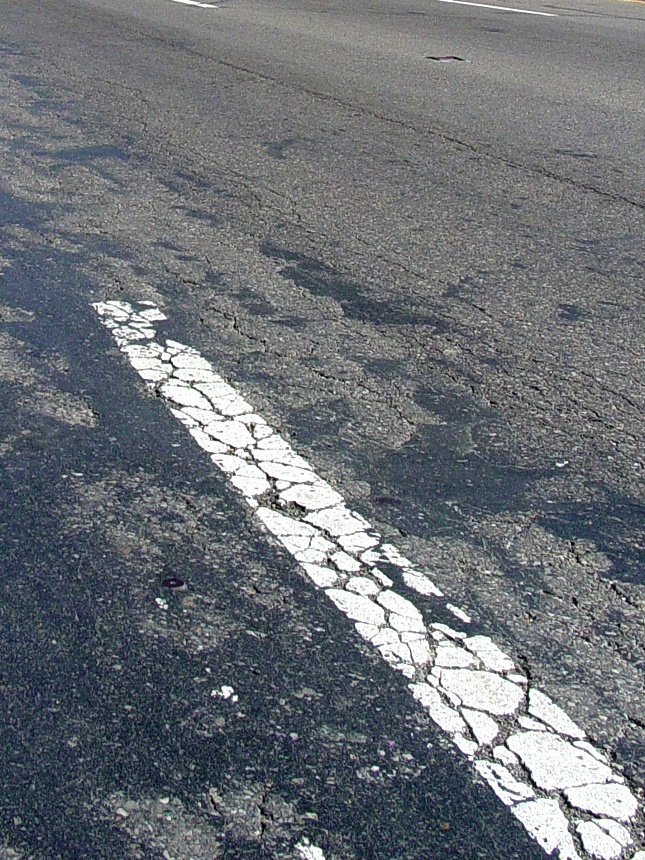 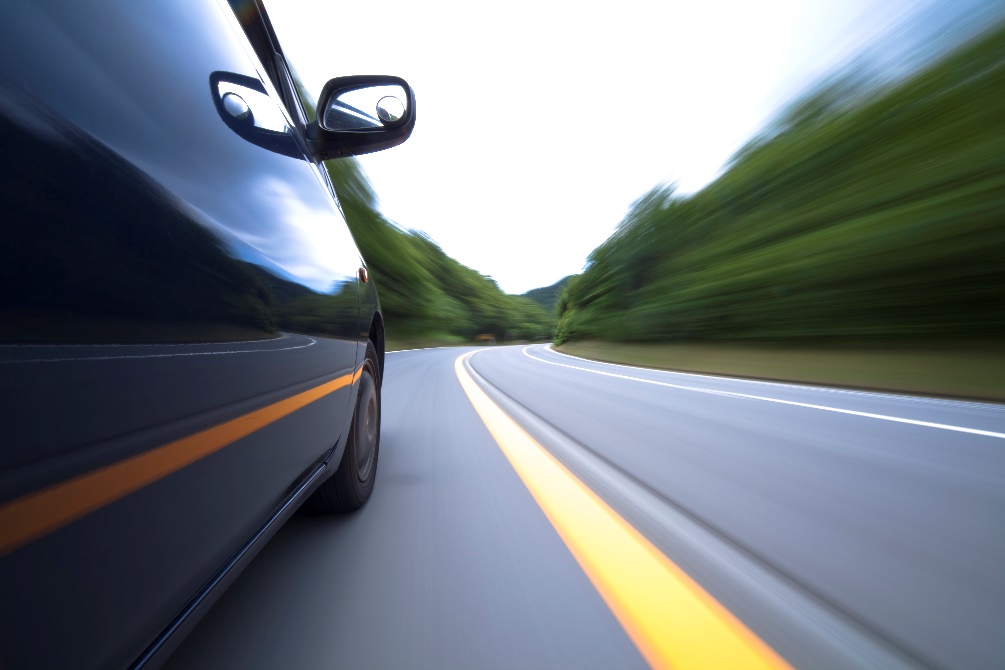 Que peuvent ainsi faire ensemble les communes?Par exemple, faire cotiser équitablement les habitants à l’organisation de la commune
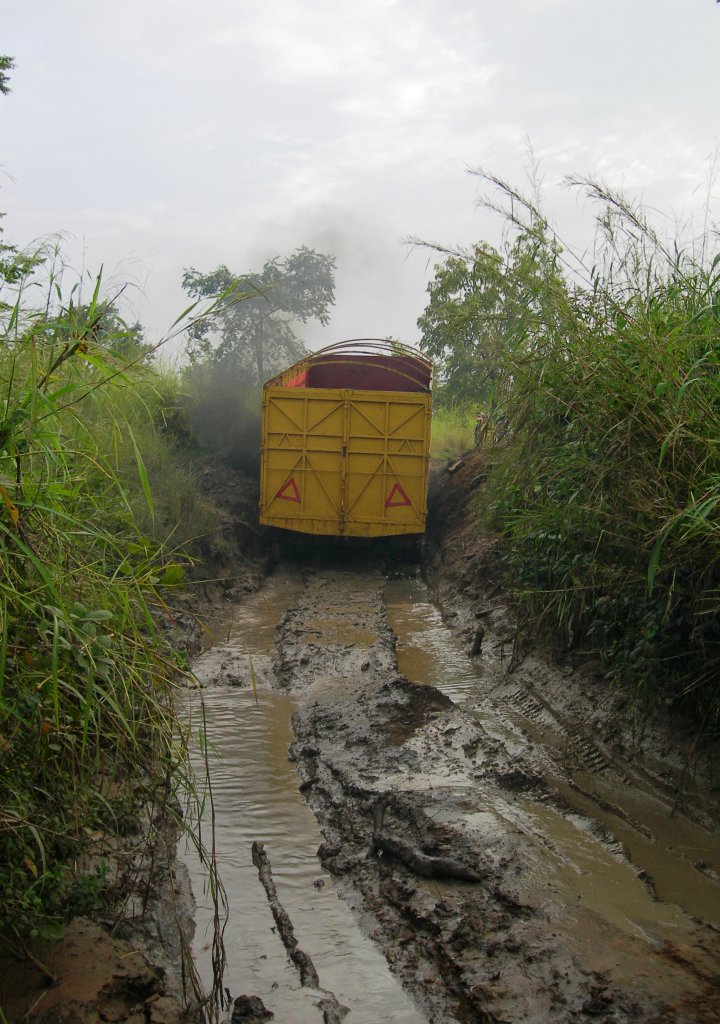 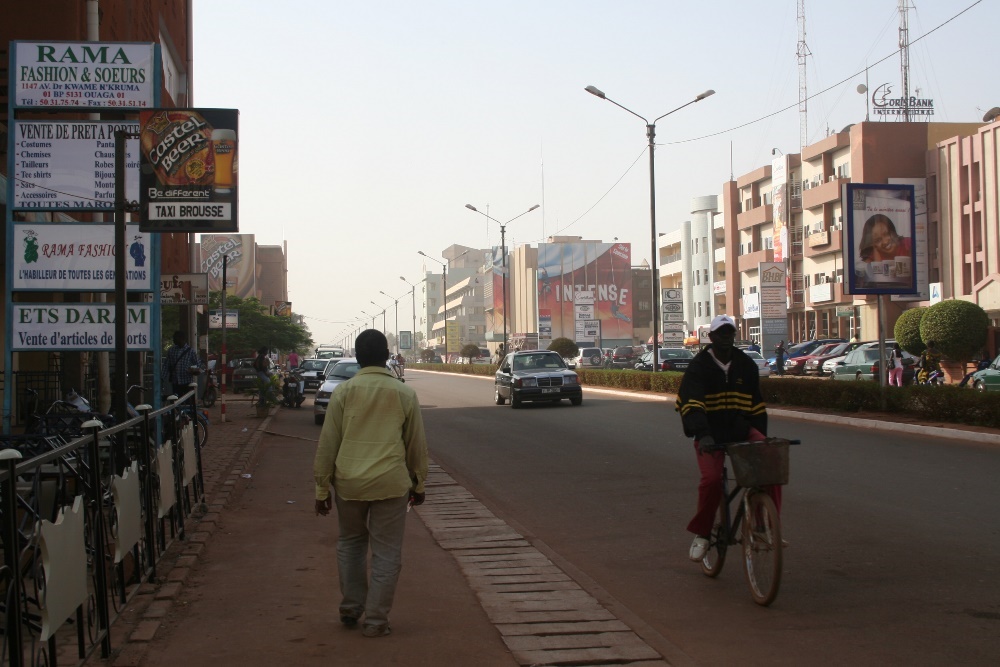 Que peuvent ainsi faire ensemble les communes?Par exemple, faire cotiser équitablement les habitants à l’organisation de la commune
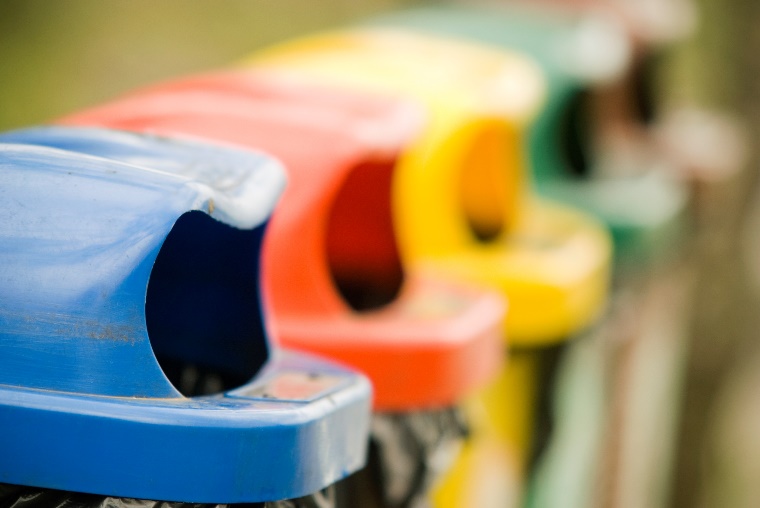 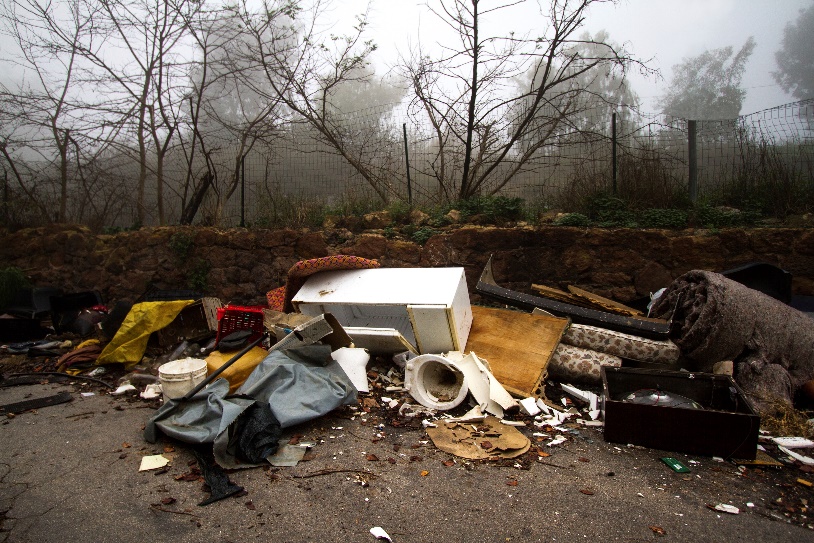 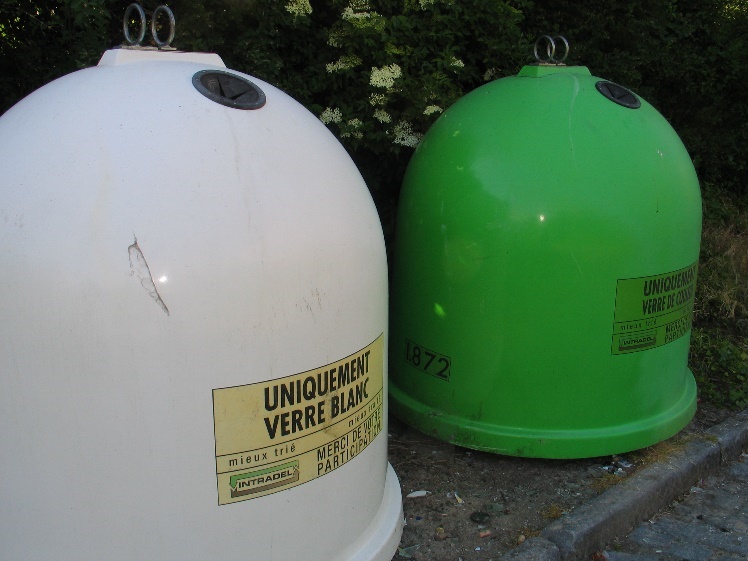 Que peuvent ainsi faire ensemble les communes?Par exemple, faire cotiser équitablement les habitants à l’organisation de la commune
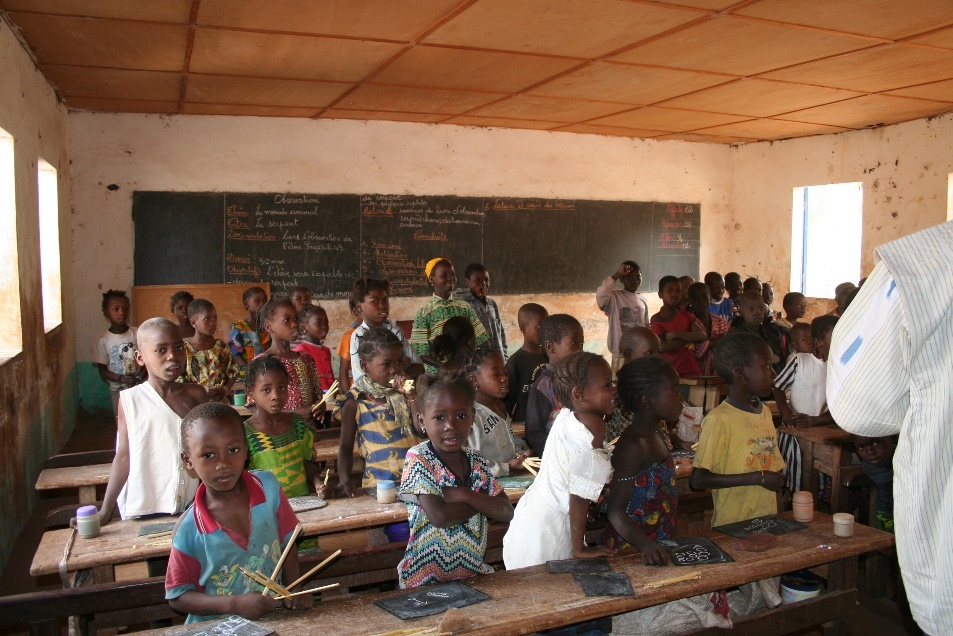 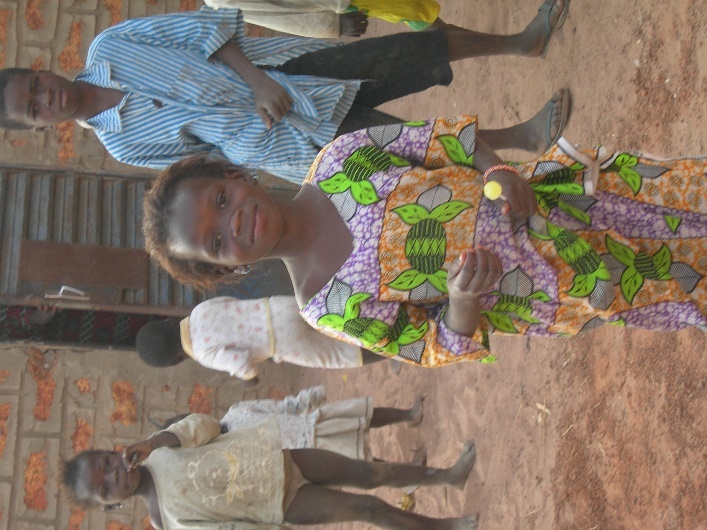 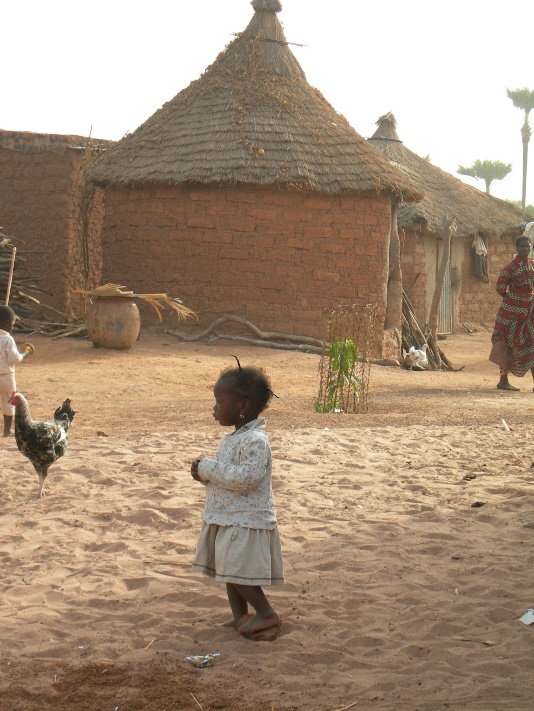 Sans tout cela, les communes africaines ne peuvent pas servir leurs habitants comme il le faudrait Il est  important de soutenir les 45 communes africaines qui veulent faire bouger les choses en participant au Programme de CIC
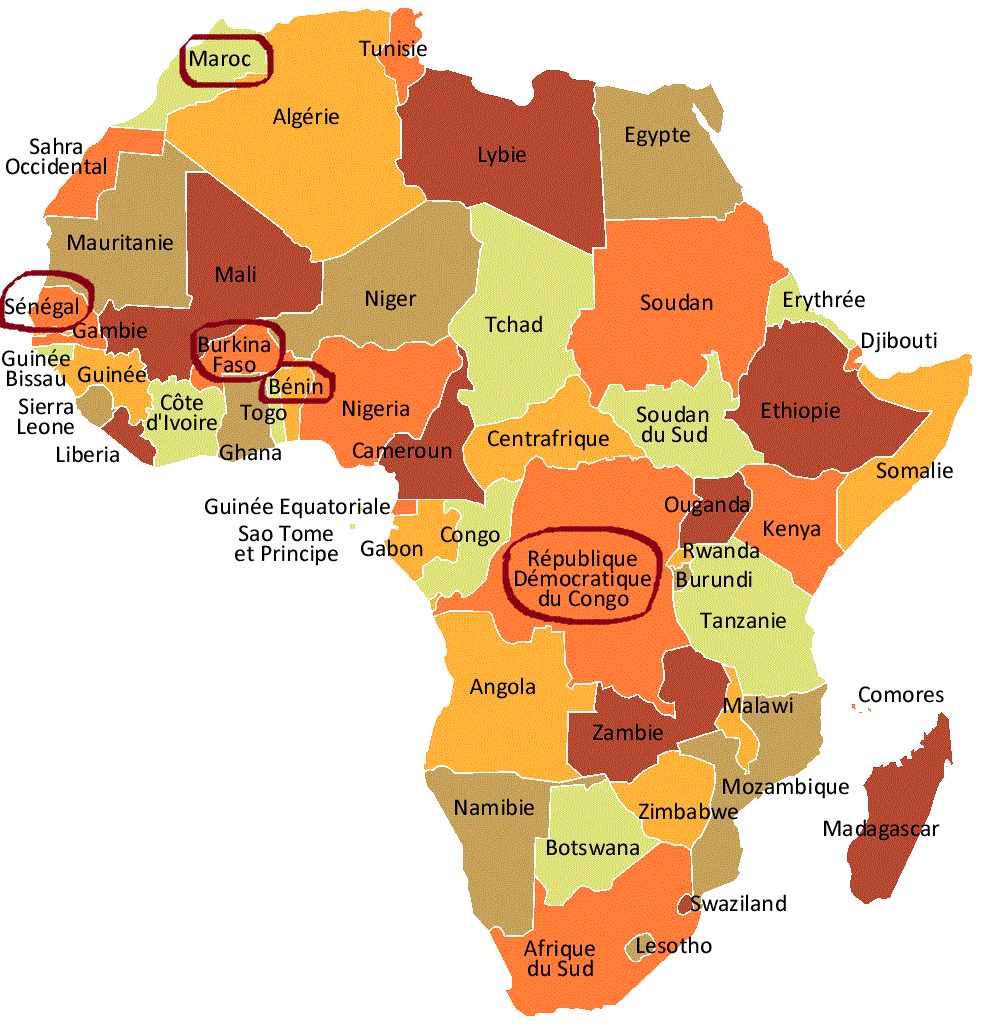 LE PARTENARIAT NEUPRE-BOHICON
C’est a tout cela que Neupré et Bohicon vont travailler ensemble dès 2017!
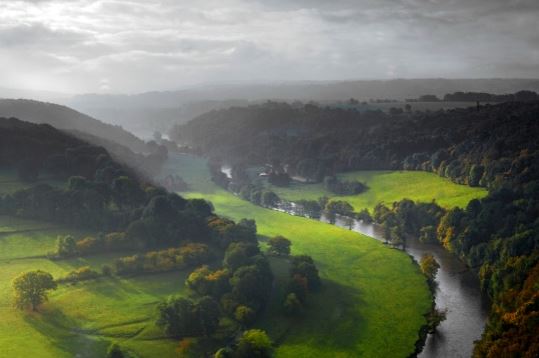 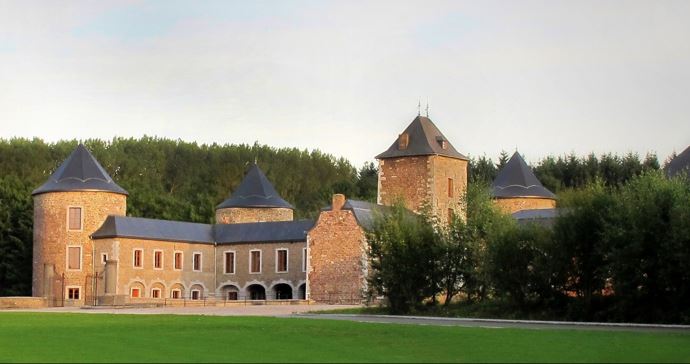 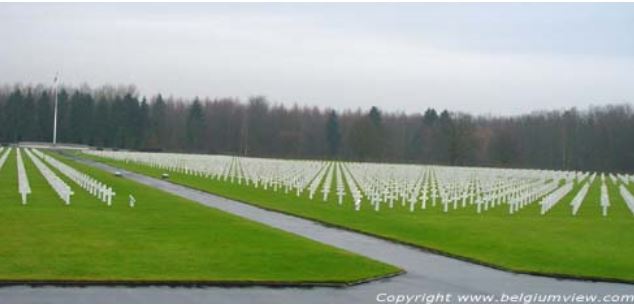 C’est a tout cela que Neupré et Bohicon vont travailler ensemble dès 2017!
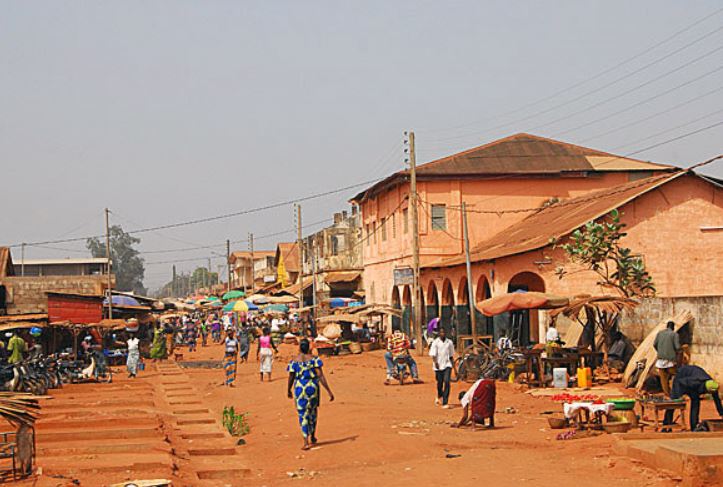 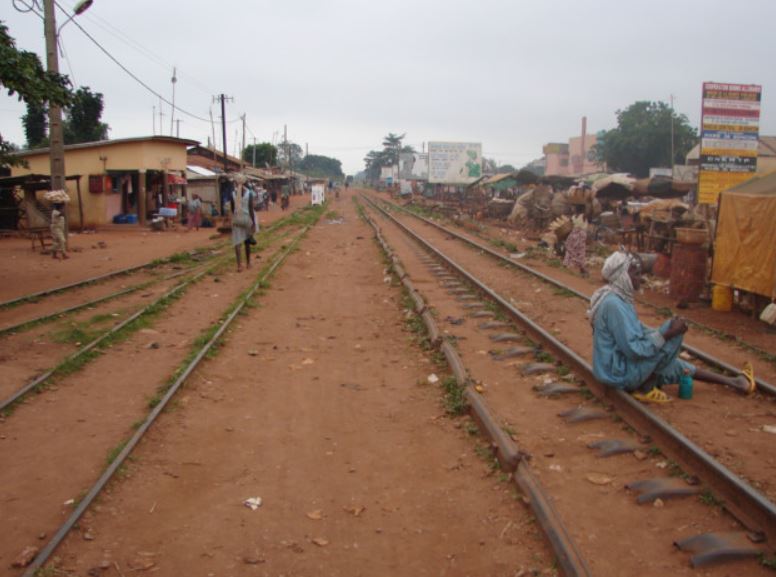 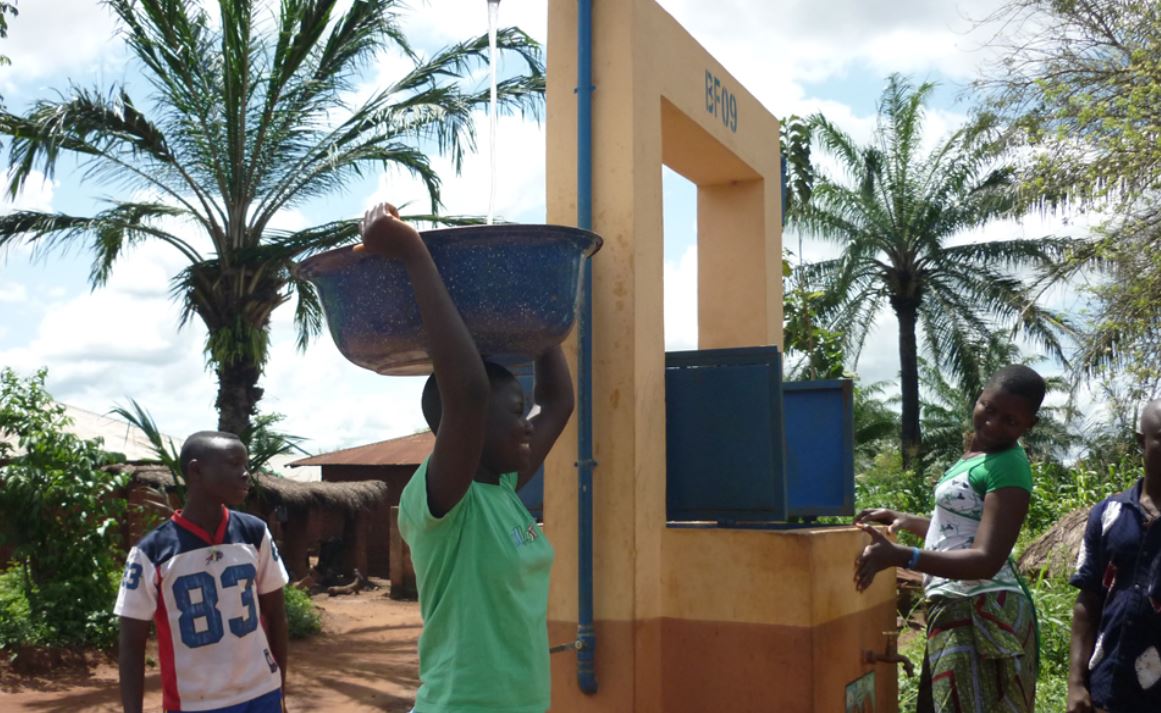 Qui va s’en occuper dans chaque commune?Des mandataires politiques et des coordinateurs motivés
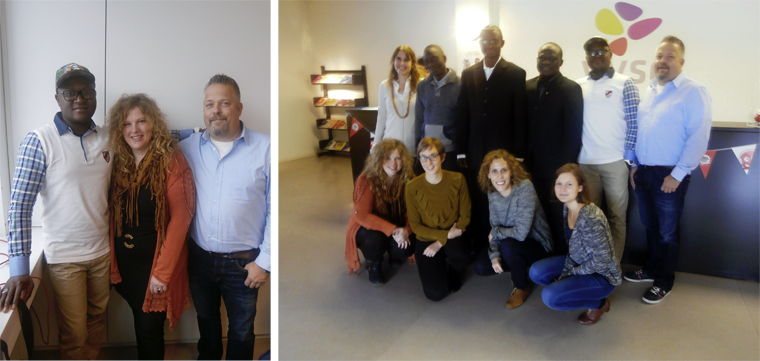 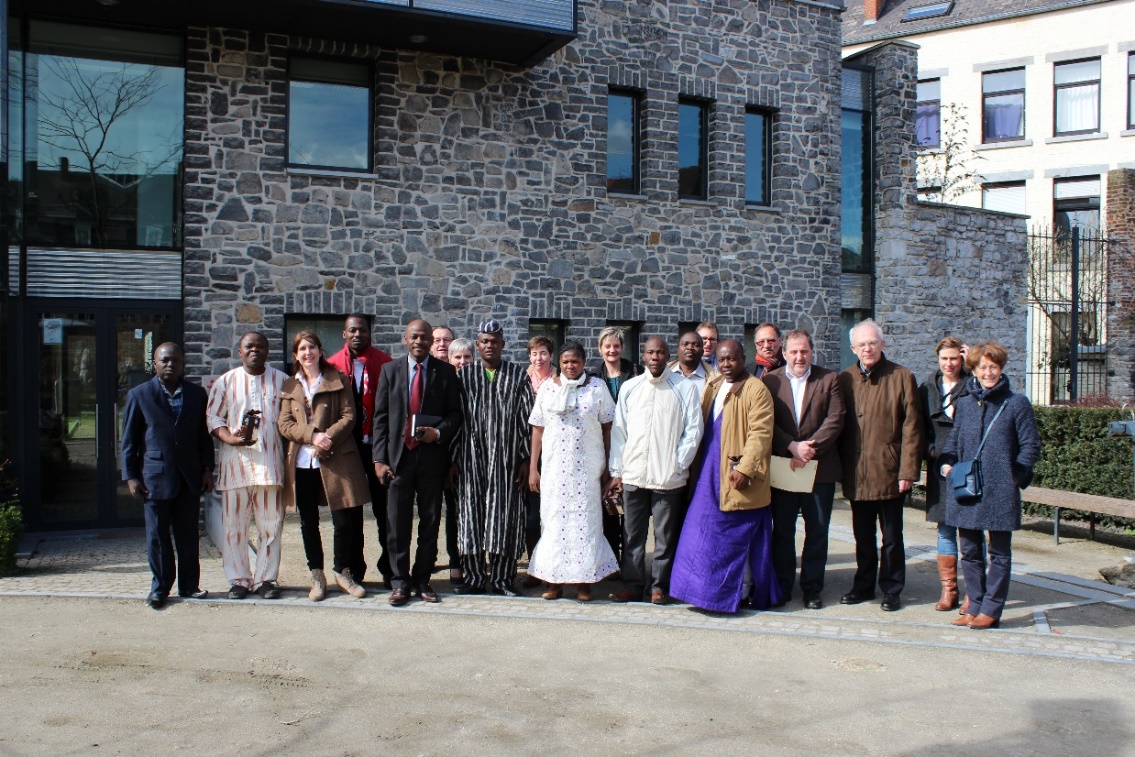 Quel sera le rôle de l’UVCW?Le Service Europe/International conseillera le partenariat et le mettra en contact avec les autres communes participant au Programme
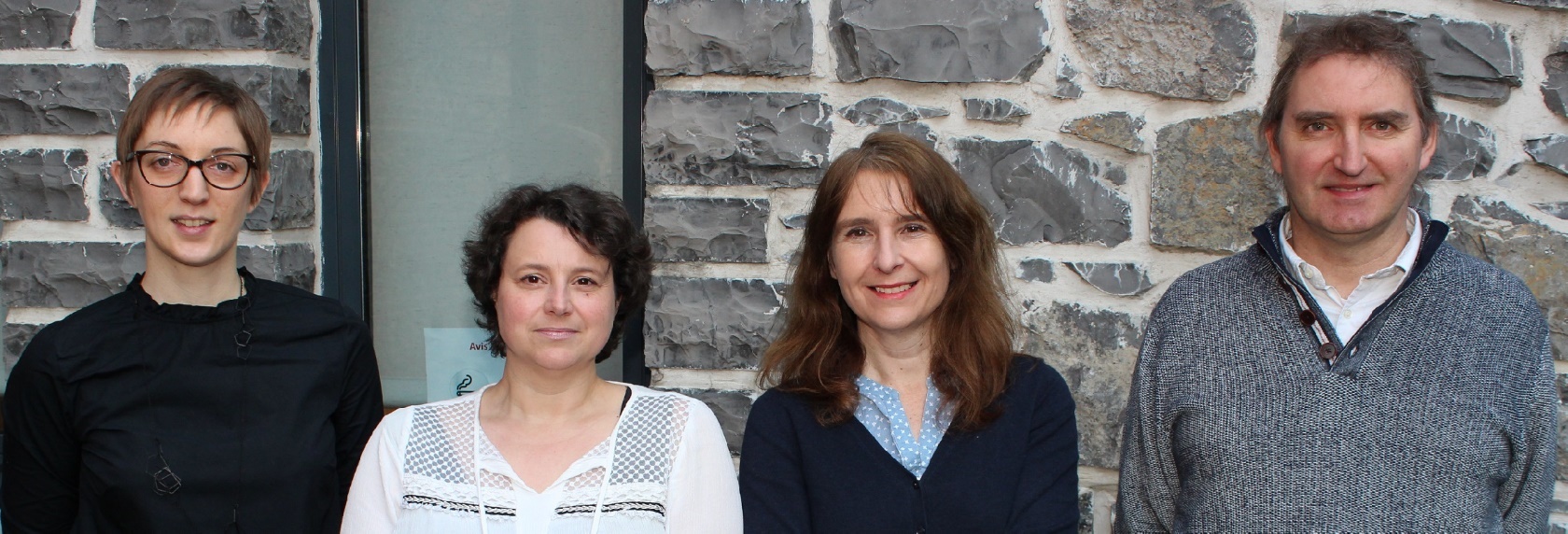 Et vous, que pourriez-vous faire?
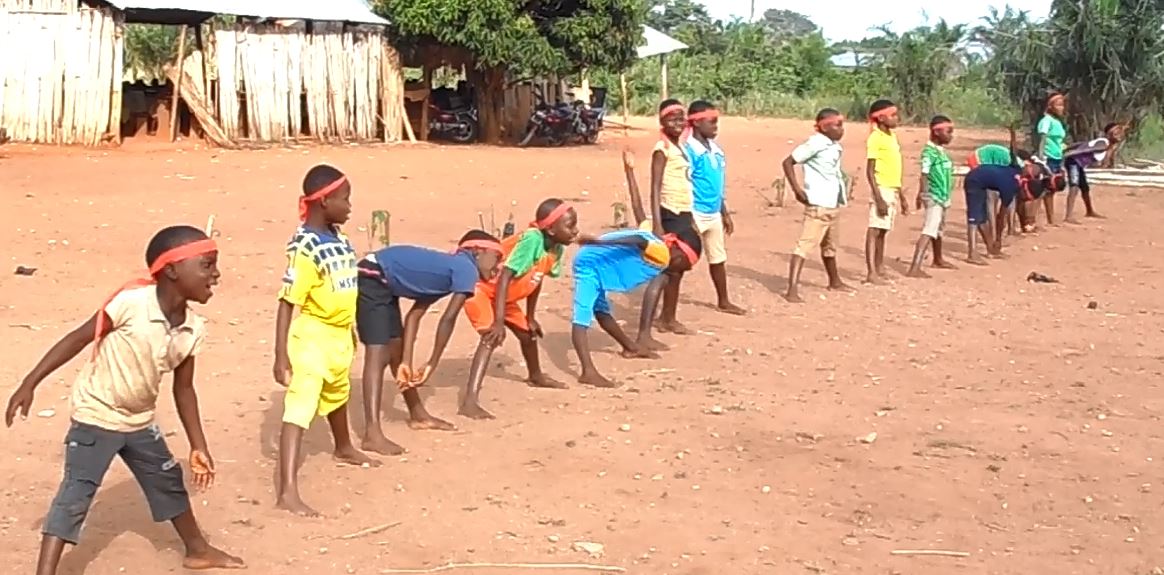 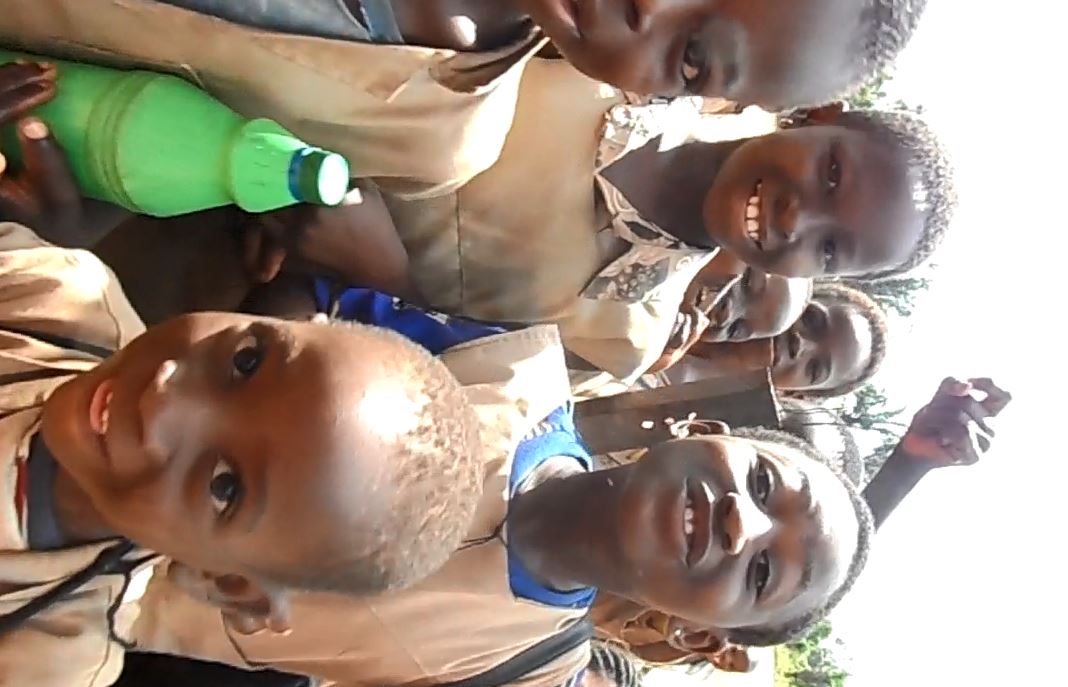 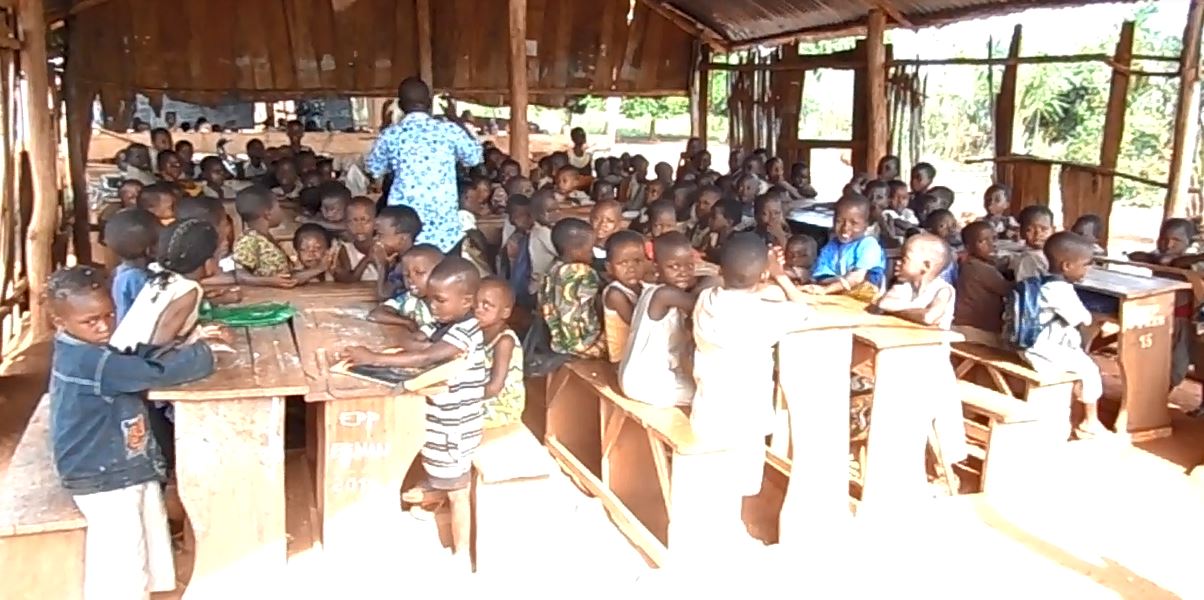 Merci de votre participation et a bientôt!